Common livestock breeds and characteristics
breeds
Each breed for each species has characteristics and attributes that make it popular in general and for specific purposes such as reproductive qualities versus meat qualities versus other production qualities.
Breeds
Example: some cattle breeds are large framed and have high milk production, making them desirable for reproduction of large healthy calves while other cattle breeds are popular for producing meat that is tender or some sheep breeds exist due to the value of their wool
There are also breeds that are meant for more than one purpose.
Example: Maine-Anjou cattle have good milking capabilities but can also perform well in feed yards
Beef cattle breeds
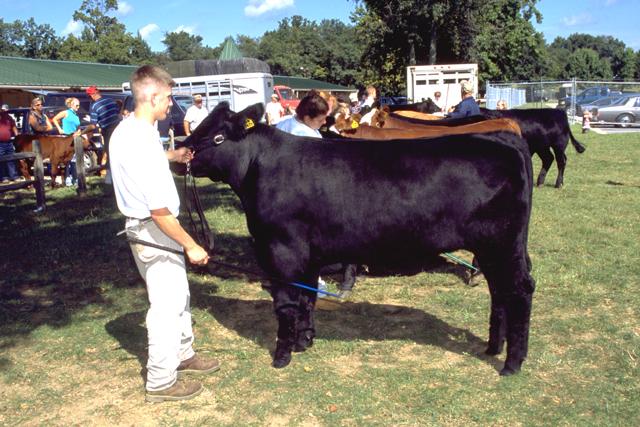 Angus (including Red)
Smooth black or red coat
Known for carcass quality as well as milking, mothering and reproductive abilities
“What is the benefit of having one hair color over the other?”
[Speaker Notes: Answer: Black coat is popular with consumers for marketing of product, but red coat handles hot sunny days better]
Beef cattle breed
Charolais
Large framed and white
Known for fast growth and lean meat
“What’s the benefit of that large frame?”
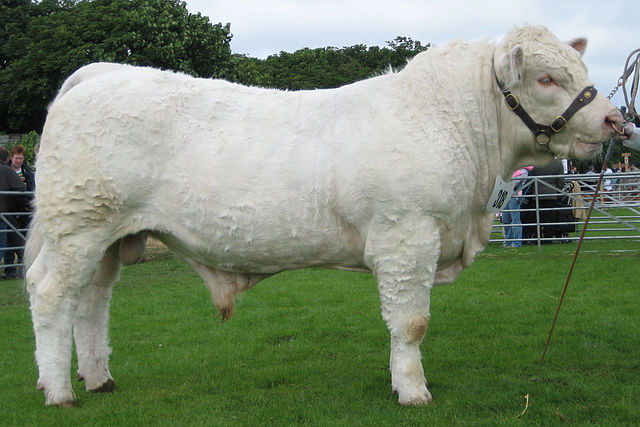 [Speaker Notes: Answer: Allows for larger calves and better calving ease]
Beef cattle breeds
Gelbvieh
Cream or reddish-yellow in color
Known for being a general-purpose breed with good milking abailities
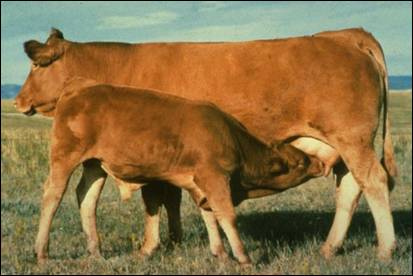 Beef cattle breeds
Hereford (including Polled i.e. no horns)
Large framed and red body with white face
Known for foraging ability, vigor, hardiness, and quiet disposition
“Why would the industry prefer polled cattle over horned?”
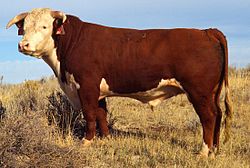 [Speaker Notes: Answer: When cattle are horned there is higher incidence of carcass bruising to other animals]
Beef cattle breeds
Limousin
Red body
When slaughtered at a young age yield high percentage of lean meat with a minimum amount of fat
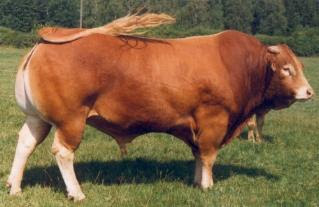 Beef cattle breeds
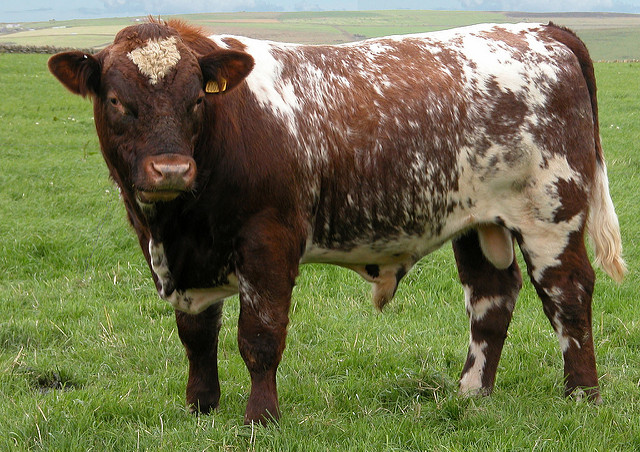 Shorthorn
Red or black body with white speckling
Good disposition, mothering and milking abilities
Females ideal for a reproduction herd purpose
Beef cattle breeds
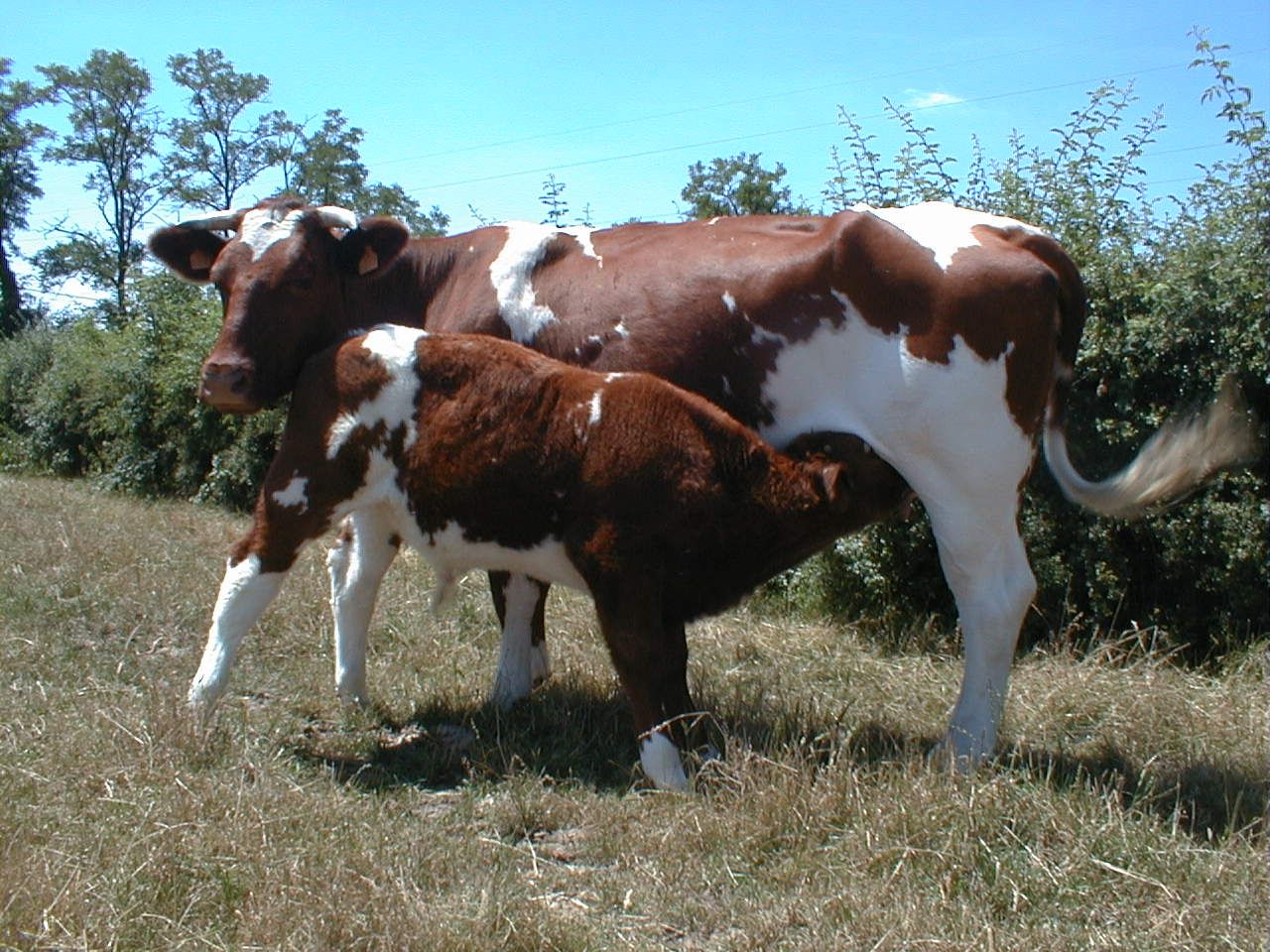 Maine-Anjou
Red and white body
Dual-purpose breed
Cows used for milk production
Bull calves fed for market
Beef cattle breeds
Simmental
Long bodied with black coat
Fast growth
Milking abilities
Meat quality
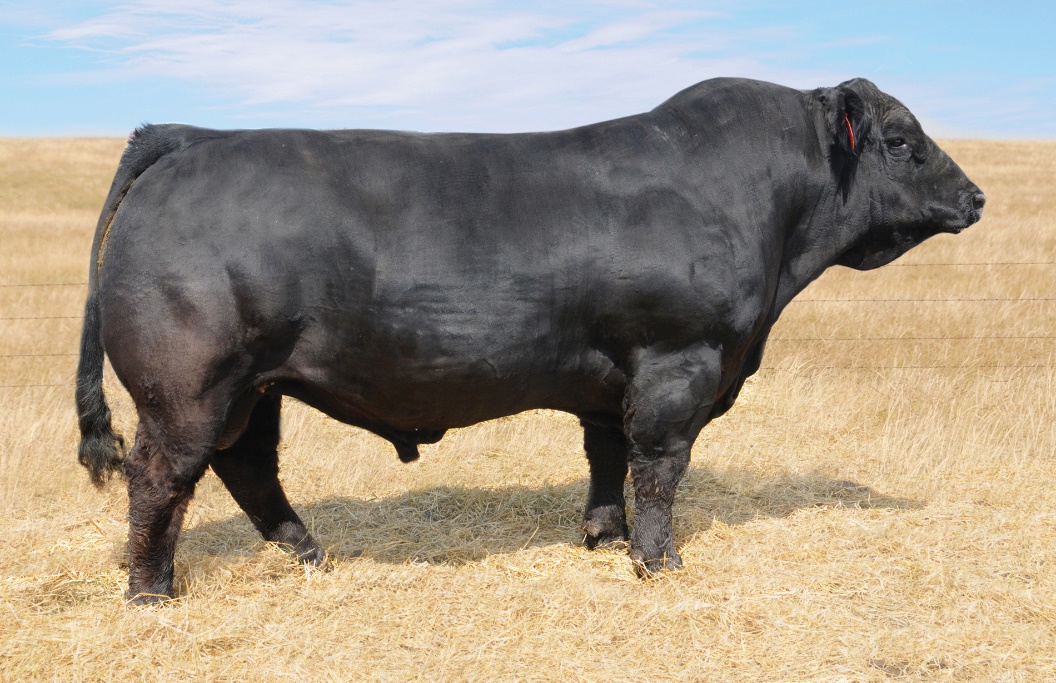 Swine breeds
American Yorkshire
Referred to as the mother breed due to its ability to produce large litters
Big framed
Susceptible to sunburn
“Why is litter size important?”
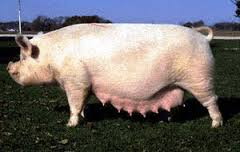 [Speaker Notes: Answer: The more offspring produced by one individual sow the more animals a producer has to sell]
Swine breeds
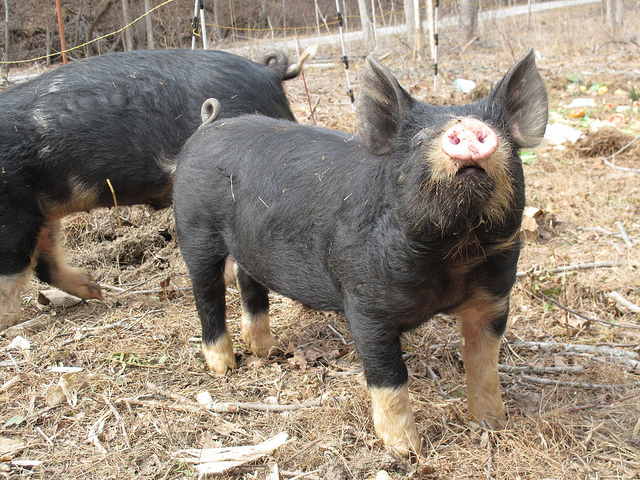 Berkshire
Black body with white points and short erect ears
Typically make for good sires (male)
Does well in enclosed buildings
Swine breeds
Chester White
Large body, susceptible to sunburn
Good mother
Large litters
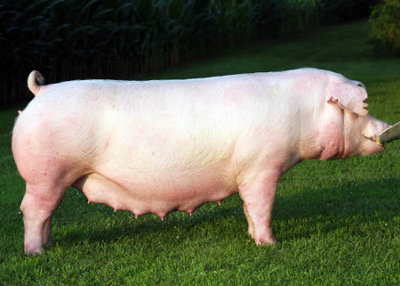 Swine Breeds
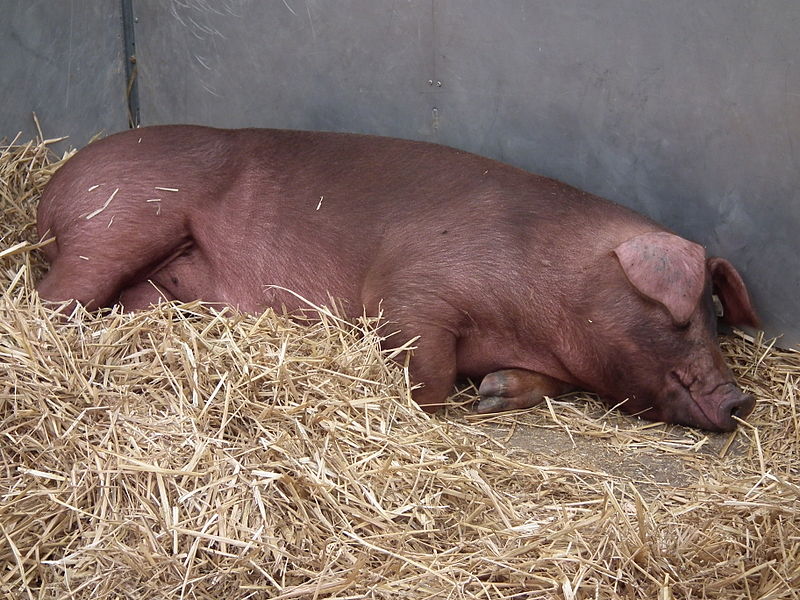 Duroc
Red body
Grows quickly and efficiently needing less feed per pound of muscled gained compared to any other breed.
“What is feed to gain ratio?”
[Speaker Notes: Answer: The pounds of feed required to put on one pound of gain, typically about 3 for the swine]
Swine breeds
Hampshire
Black body with white belt
Known for being heavy muscled and lean
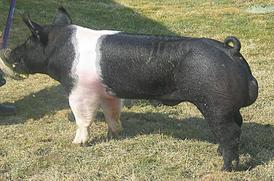 Swine breeds
Poland China
Black with white points with droopy ears
Known for being lean and heavy muscled
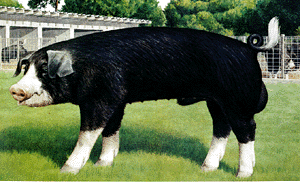 Swine breeds
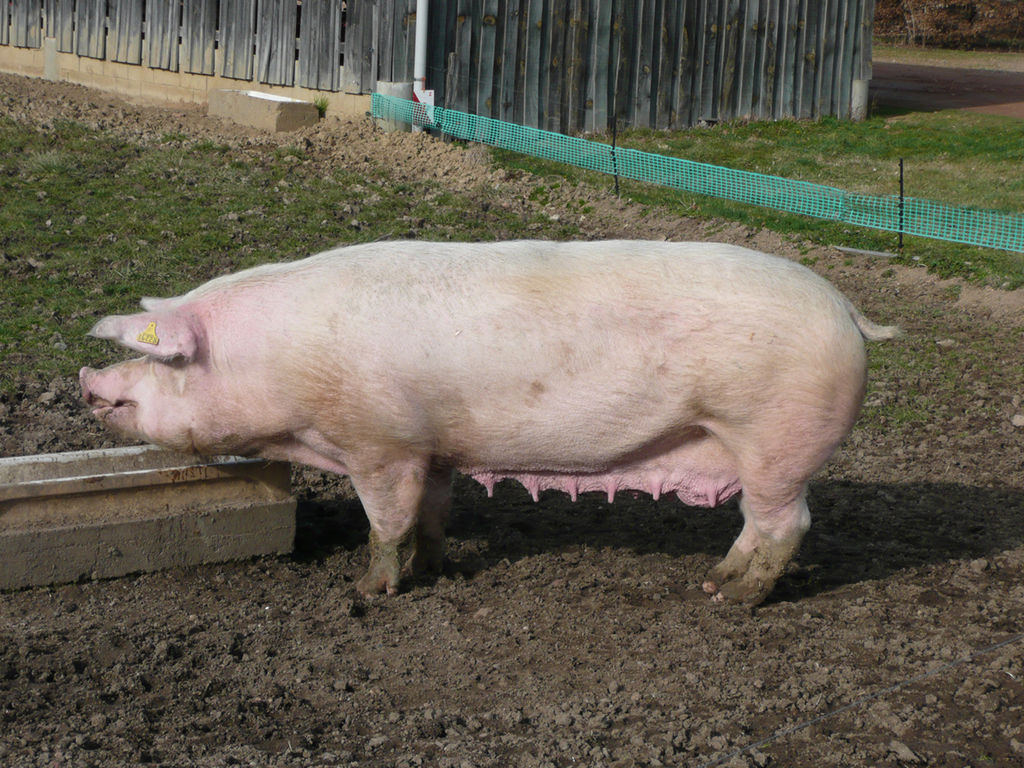 Landrace
Long white body with large floppy ears
Known for being a good mother
Swine breeds
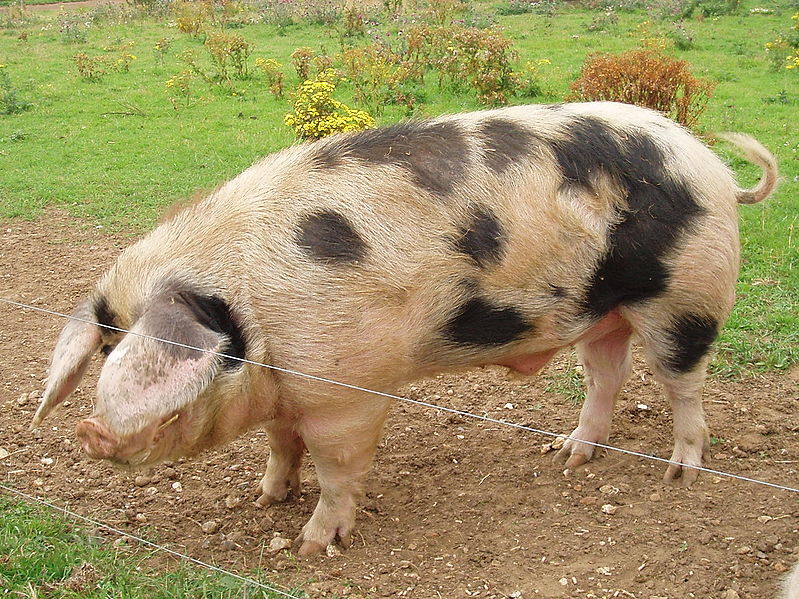 Spot
Spotted
Gains weight well but also known for being an aggressive breeder producing piglets with high growth rates that are feed efficient
Gentle and durable
Sheep breeds
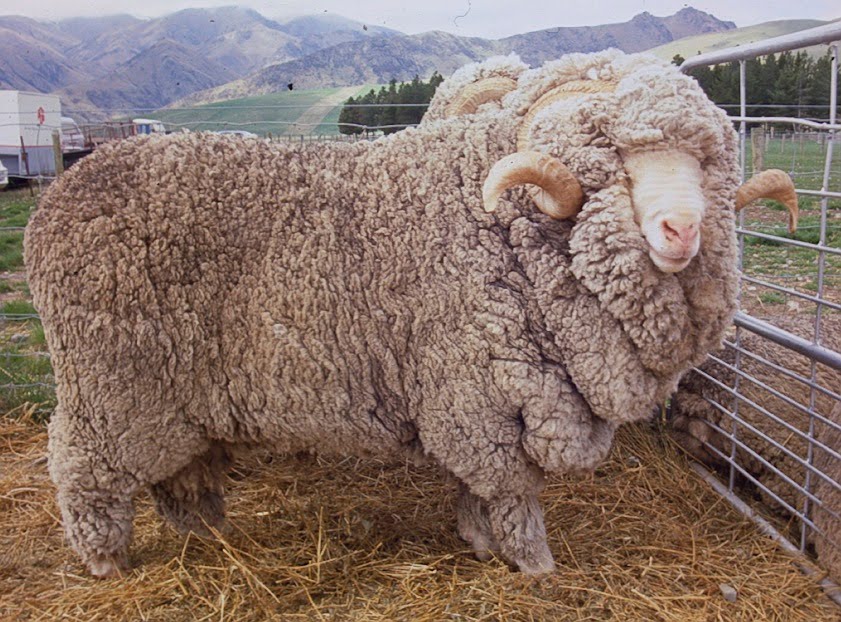 Merino (Ewe breed, fine wool
Basis of all wool breeds
High flocking instinct
Sheep breeds
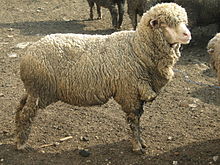 Rambouillet (Ewe breed, fine wool)
Large with white face and wool on head and legs
Long-lived and rugged
Capability to breed out of season
Sheep breeds
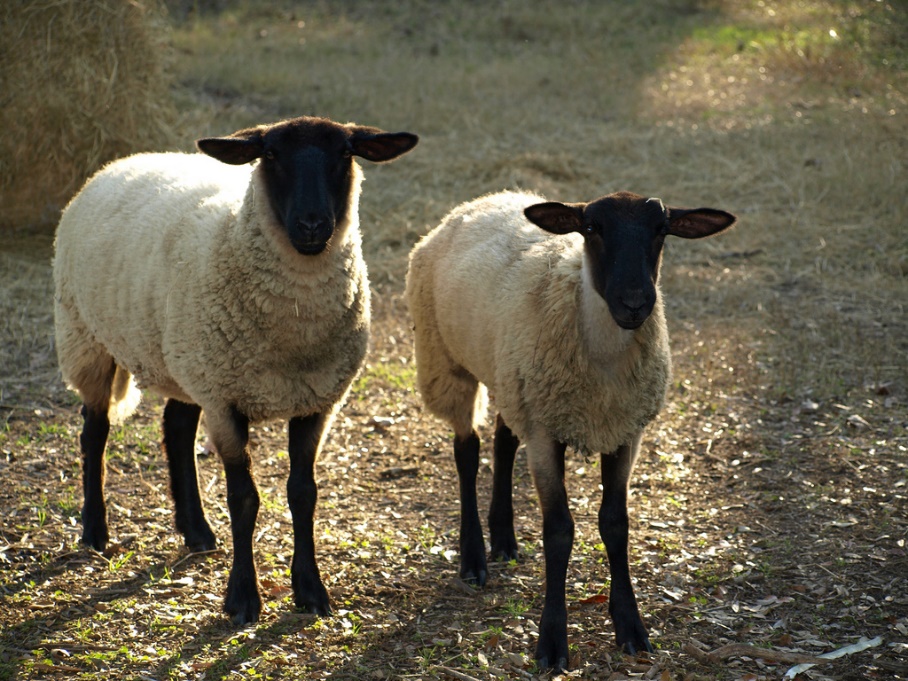 Suffolk (Ram breed, medium wool)
Black head and legs
Known for its meatiness and high carcass quality
Ability to grow rapidly and produce high cutability carcasses
Sheep breeds
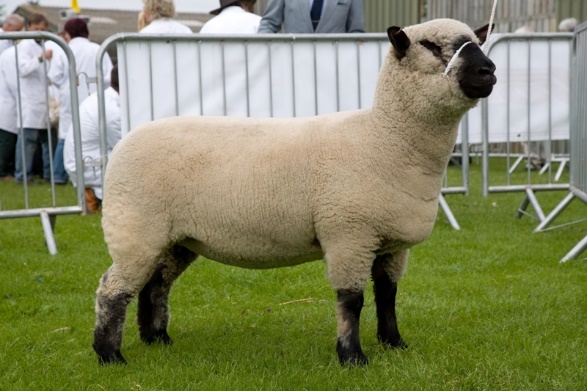 Hampshire (Ram breed, medium wool)
Black face with wool cap
Moderately prolific
Very good milking ability, growth and carcass cutability
Sheep breed
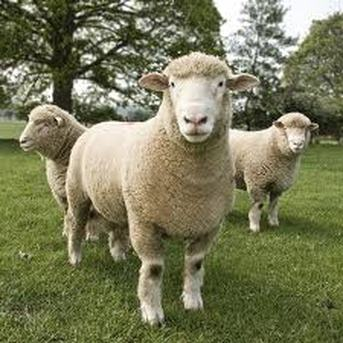 Dorset (Dual breed, medium wool)
Able to breed out of season
Heavy milkers
Produce more than one lamb crop per year
Lambs are hardy and yield heavy muscled carcasses
Sheep breeds
Columbia (Dual breed, medium wool)
Large body with white face and wool on legs
Known for size and wool-producing ability and productivity on range
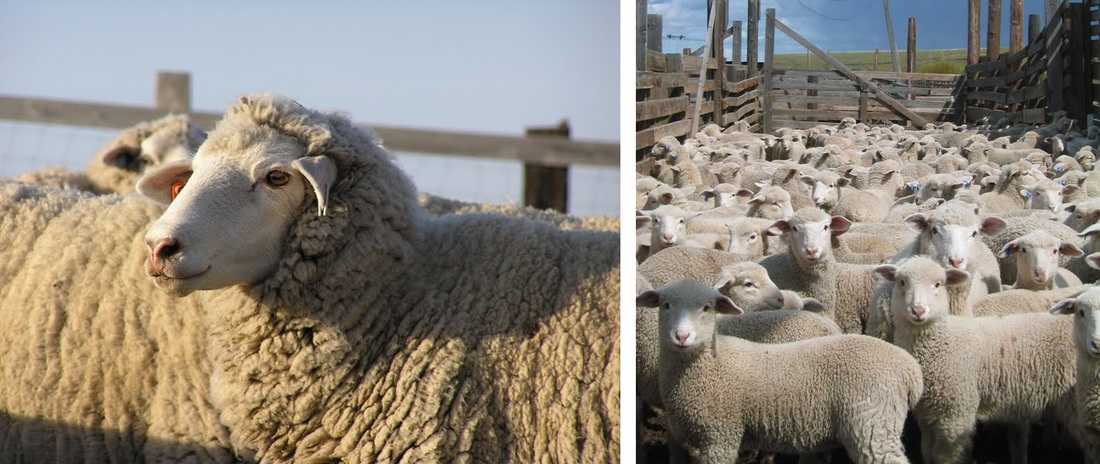 Sheep breeds
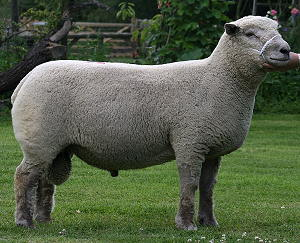 Southdown (Ram breed, medium wool)
Small to medium frame with grayish face and wool on legs
Produces a meaty carcass